Detecting and surviving data races using complementary schedules
Kaushik Veeraraghavan 
Peter Chen, Jason Flinn, Satish Narayanasamy

University of Michigan
Multicores/multiprocessors are ubiquitous
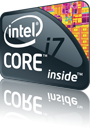 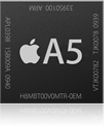 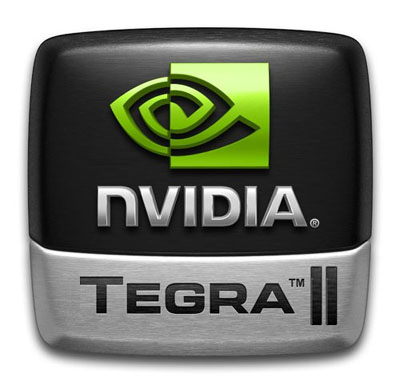 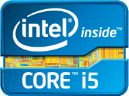 Most desktops, laptops & cellphones use multiprocessors

Multithreading is a common way to exploit hardware parallelism

Problem: it is hard to write correct multithreaded programs!
Kaushik Veeraraghavan
2
Data races are a serious problem
Data race: Two instructions (at least one of which is a write) that access the same shared data without being ordered by synchronization






Data races can cause catastrophic failures
Therac-25 radiation overdose
2003 Northeast US power blackout
If (proc_info) {



    fputs (proc_info, f);
}
proc_info = 0;
crash
MySQL bug #3596
Kaushik Veeraraghavan
3
First goal: efficient data race detection
Data race detection
High coverage (find harmful data races)
Accurate (no false positives)
Low overhead
Kaushik Veeraraghavan
4
Second goal: data race survival
Unknown data race might manifest at runtime

Mask harmful effect so system stays running
Kaushik Veeraraghavan
5
Outline
Motivation

Design
Outcome-based race detection
Complementary schedules

Implementation: Frost
New, fast method to detect the effect of a data race
Masks effect of harmful data race bug

Evaluation
Kaushik Veeraraghavan
6
State is what matters
All prior data race detectors analyze events
Shared memory accesses are very frequent

New idea: run multiple replicas and analyze state






Goal: replicas diverge if and only if harmful data race
If (proc_info) {



    fputs (proc_info, f);
}
If (proc_info) {
    fputs (proc_info, f);
}
proc_info = 0;
proc_info = 0;
crash
✔
Kaushik Veeraraghavan
7
No false positives
Divergence  data race

Race-free replicas will never diverge
Identical inputs
Obey same happens-before ordering

Outcome-based race detection
Divergence in program or output state indicates race
Kaushik Veeraraghavan
8
Minimize false negatives
Harmful data race  divergence

Complementary schedules
Make replica schedules as dissimilar as possible

If instructions A & B are unordered, one replica executes A before B and the other executes B before A
Kaushik Veeraraghavan
9
Complementary schedules in action
unlock (*fifo);
fifo = NULL;
unlock (*fifo);
fifo = NULL;
✔
crash
We do not know a priori that a race exists

Replicas schedule unordered instructions in opposite orders
Race detection: replicas diverge in output
Race survival: use surviving replica to continue program
Kaushik Veeraraghavan
10
How to construct complementary schedules?
Problem: we don’t know which instructions race
Try and flip all pairs of unordered instructions





Record total ordering of instructions in one replica
Only one thread runs at a time
Each thread runs non-preemptively until it blocks
Other replica executes instructions in reverse order
T1
T3
T2
T2
T1
T3
Kaushik Veeraraghavan
11
Type I data race bug
Replica 1
Replica 2
fifo = NULL;
crash
unlock (*fifo);
unlock (*fifo);
unlock (*fifo);
fifo = NULL;
fifo = NULL;
crash
✔
Failure requirement: order of instructions that leads to failure
E.g.: if “fifo = NULL;” is ordered first, program crashes

Type I bug: all failure requirements point in same direction

Guarantee race detection for synchronization-free region as replicas diverge

Survival if we can identify correct replica
Kaushik Veeraraghavan
12
Type II data race bug
Replica 2
Replica 1
If(proc_info) {
     fputs(proc_info, f);
}
proc_info = 0;
If (proc_info) {



    fputs (proc_info, f);
}
proc_info = 0;
If(proc_info) {
     fputs(proc_info, f);
}
proc_info = 0;
crash
✔
✔
Type II bug: failure requirements point in opposite directions

Guarantee data race survival for synchronization-free region
Both replicas avoid the failure
Kaushik Veeraraghavan
13
Leverage uniparallelism to scale performance
CPU 2
CPU 3
CPU 4
CPU 5
CPU 0
CPU 1
TIME
T2
T1
ckpt
T2
T2
T2
T2
T1
T1
T1
T1
Each epoch has three replicas
Frost executes three replicas of each epoch
Leading replica provides checkpoint and non-deterministic event log
Trailing replicas run complementary schedules
Upto 3X overhead, but still cheaper than traditional race detectors
Kaushik Veeraraghavan
14
Analyzing epoch outcomes for race detection
CPU 2
CPU 3
CPU 4
CPU 5
CPU 0
CPU 1
TIME
T2
T1
T2
T2
T2
T2
T1
T1
T1
T1
Each epoch has three replicas
Do replica states match?
Race detected if replicas diverge
Self-evident failure?  Output or memory difference?
 Frost guarantees replay for offline debugging
Kaushik Veeraraghavan
15
Analyzing epoch outcomes for survival
Kaushik Veeraraghavan
16
Analyzing epoch outcomes for survival
All replicas agree
Kaushik Veeraraghavan
17
Analyzing epoch outcomes for survival
Two outcomes/trailing replicas differ
Kaushik Veeraraghavan
18
Analyzing epoch outcomes for survival
Trailing replicas do not fail
Kaushik Veeraraghavan
19
Analyzing epoch outcomes for survival
Kaushik Veeraraghavan
20
Limitations
Multiple type I bugs in an epoch
Rollback and reduce epoch length to separate bugs

Priority-inversion
If >2 threads involved in race, 2 replicas insufficient to flip races
Heuristic: threads with frequent constraints are adjacent in order

Epoch boundaries
Insert epochs only on system calls.

Detection of Type II bugs
Usually some difference in program state or output
Kaushik Veeraraghavan
21
Frost detects and survives all harmful races
Kaushik Veeraraghavan
22
Frost detects all harmful races as traditional detector
Kaushik Veeraraghavan
23
Frost: performance given spare cores
11%
8%
12%
3%
Overhead 3% to 12% given spare cores
Kaushik Veeraraghavan
24
Frost: performance without spare cores
127%
194%
Overhead ≈200% for cpu-bound apps without spare cores
Kaushik Veeraraghavan
25
Frost summary
Two new ideas
Outcome-based race detection
Complementary schedules

Fast data race detection with high coverage
3%—12% overhead, given spare cores
≈200% overhead, without spare cores

Survives all harmful data race bugs in our tests
Kaushik Veeraraghavan
26
Backup
Kaushik Veeraraghavan
27
Performance: scalability on a 32-core
pfscan: Frost scales upto 7 cores
Kaushik Veeraraghavan
28